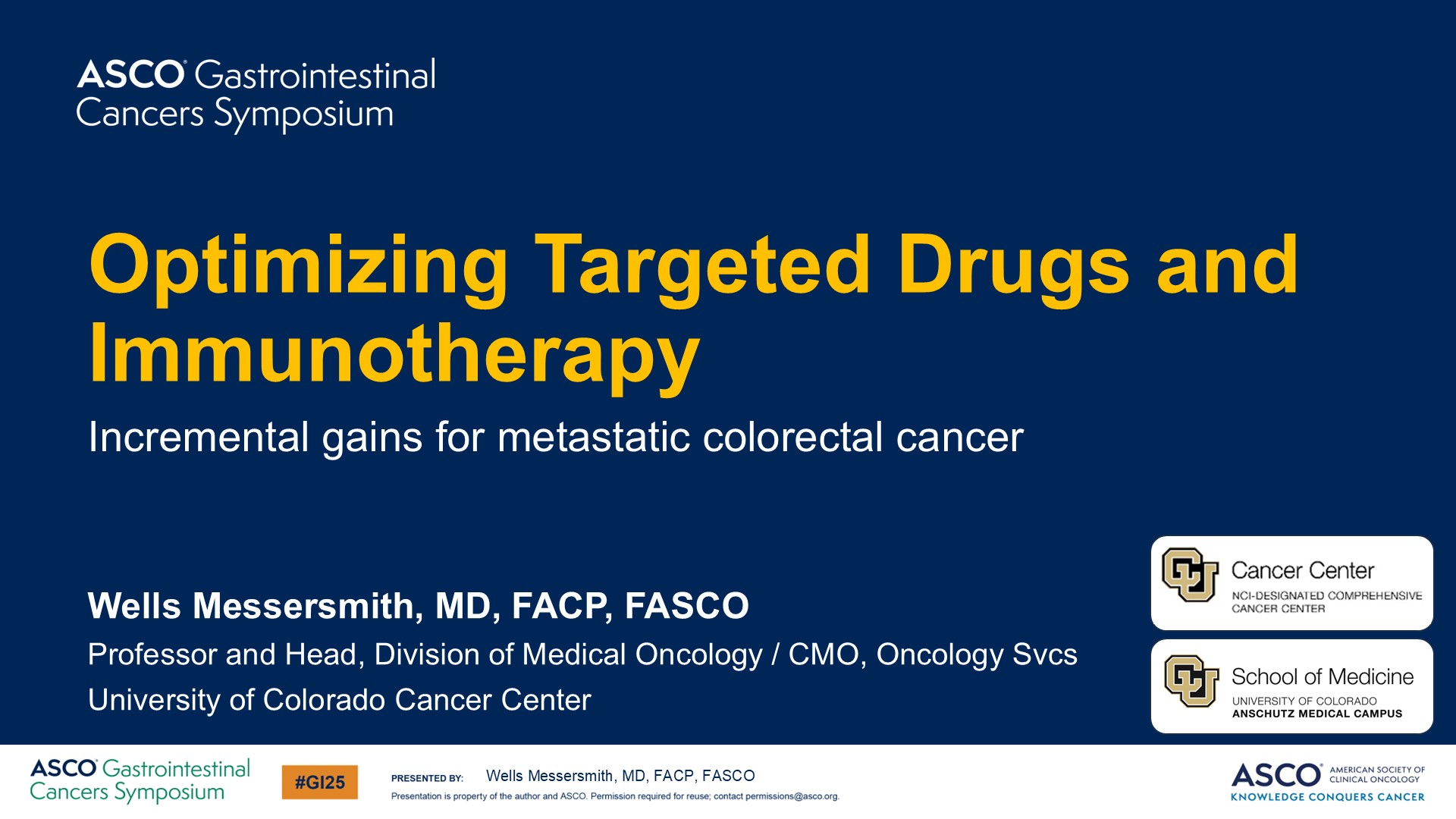 Optimizing Targeted Drugs and Immunotherapy
Content of this presentation is the property of the author, licensed by ASCO. Permission required for reuse.
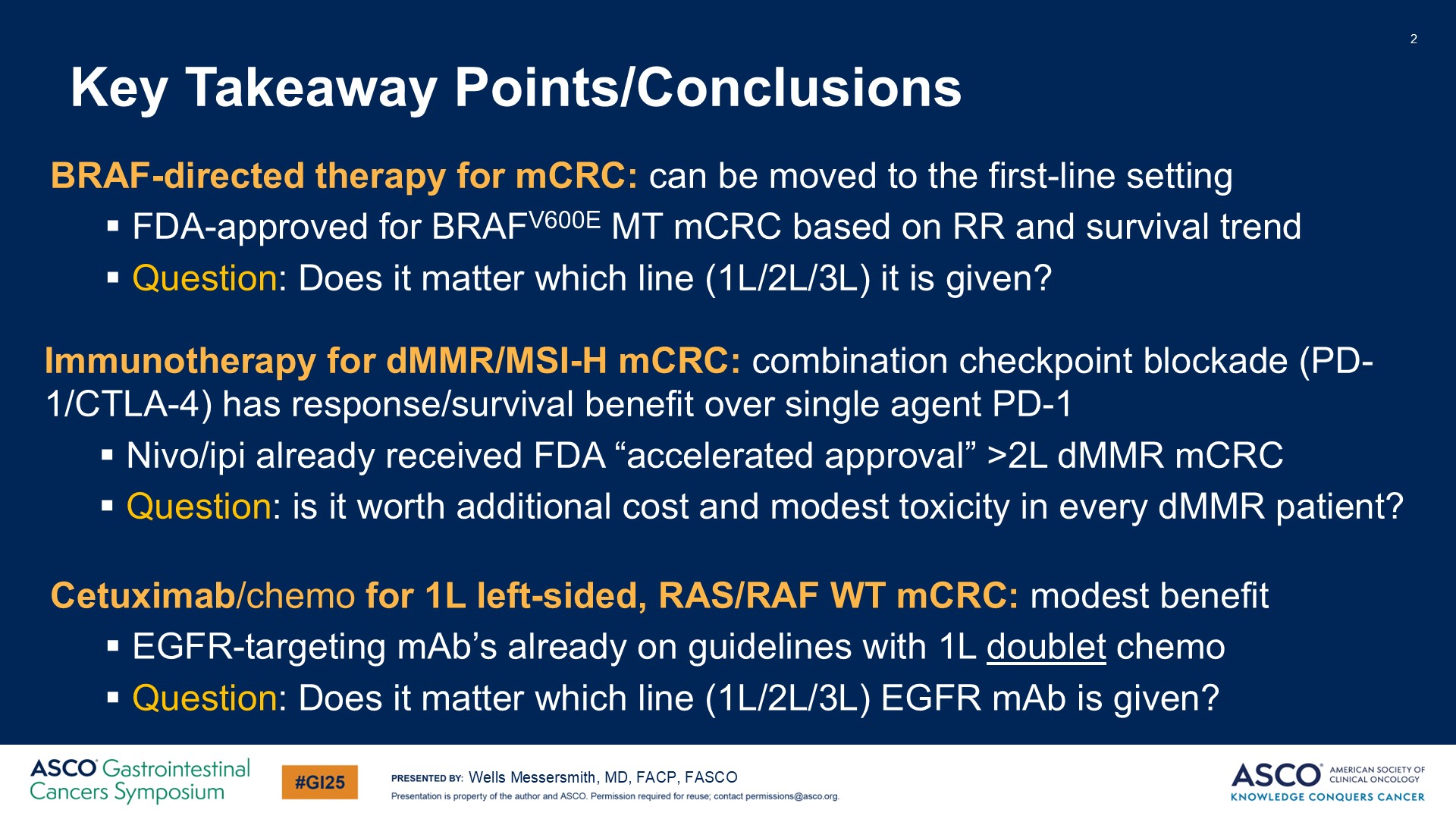 Key Takeaway Points/Conclusions
Content of this presentation is the property of the author, licensed by ASCO. Permission required for reuse.
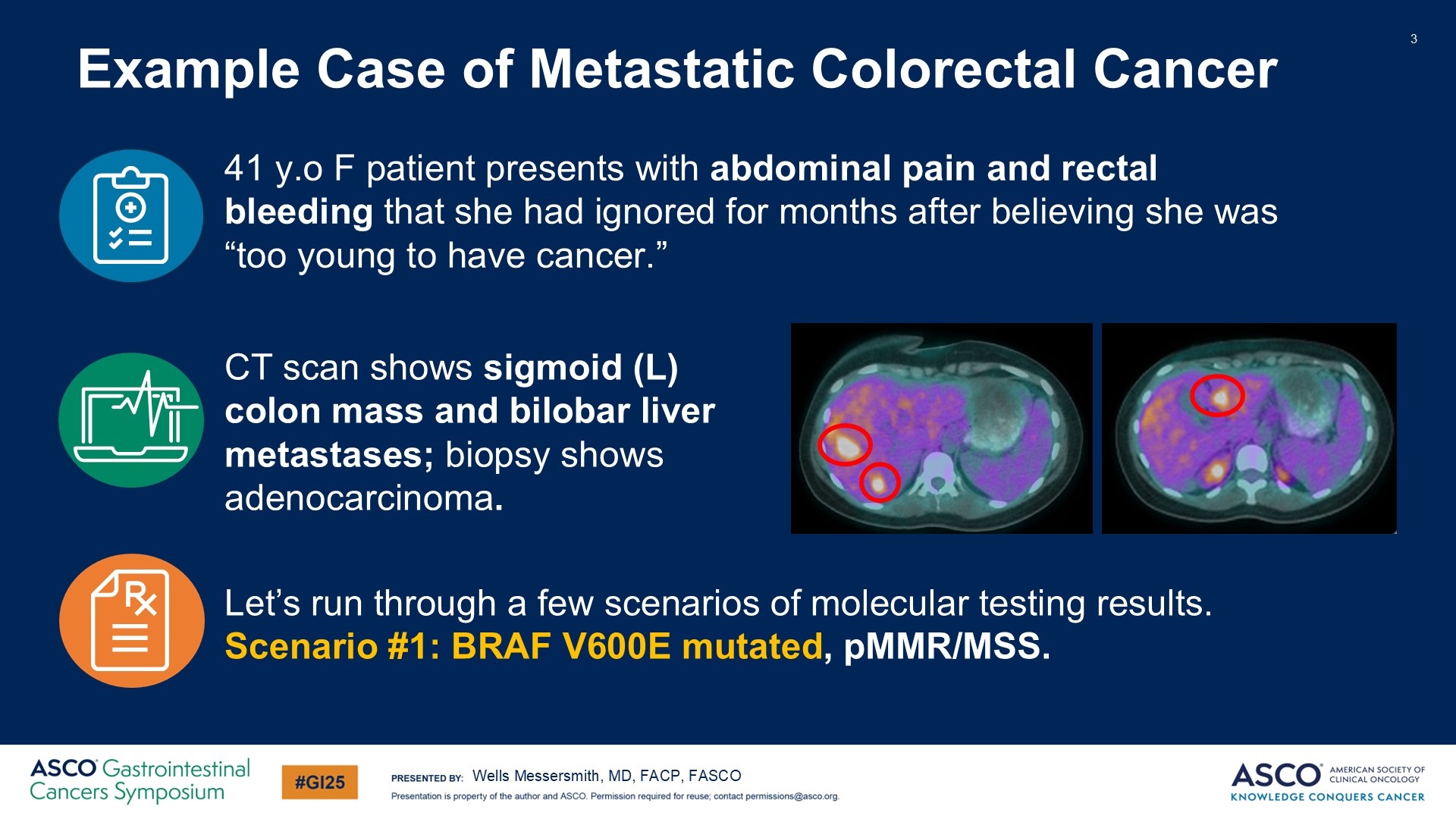 Example Case of Metastatic Colorectal Cancer
Content of this presentation is the property of the author, licensed by ASCO. Permission required for reuse.
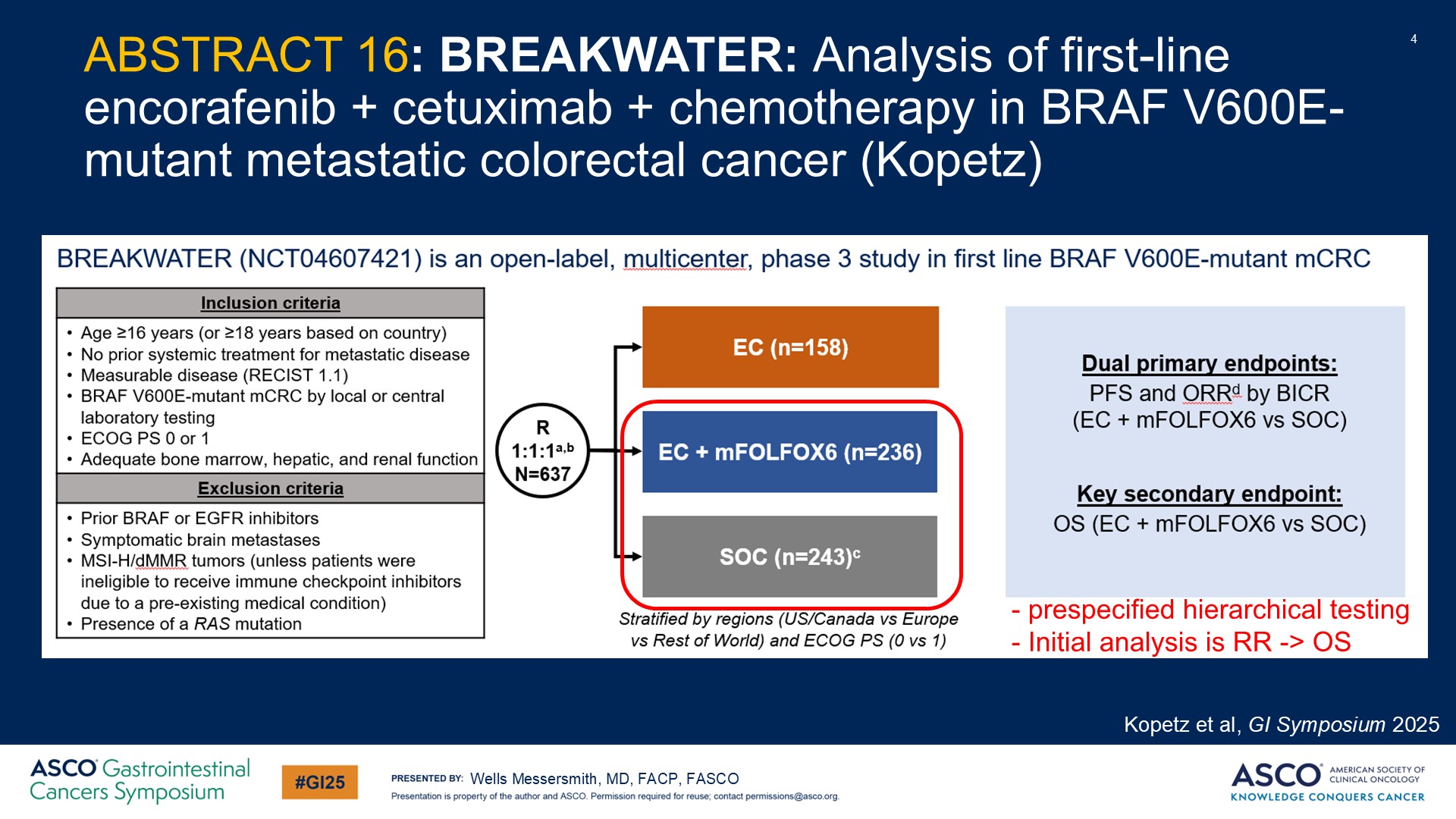 ABSTRACT 16: BREAKWATER: Analysis of first-line encorafenib + cetuximab + chemotherapy in BRAF V600E-mutant metastatic colorectal cancer (Kopetz)
Content of this presentation is the property of the author, licensed by ASCO. Permission required for reuse.
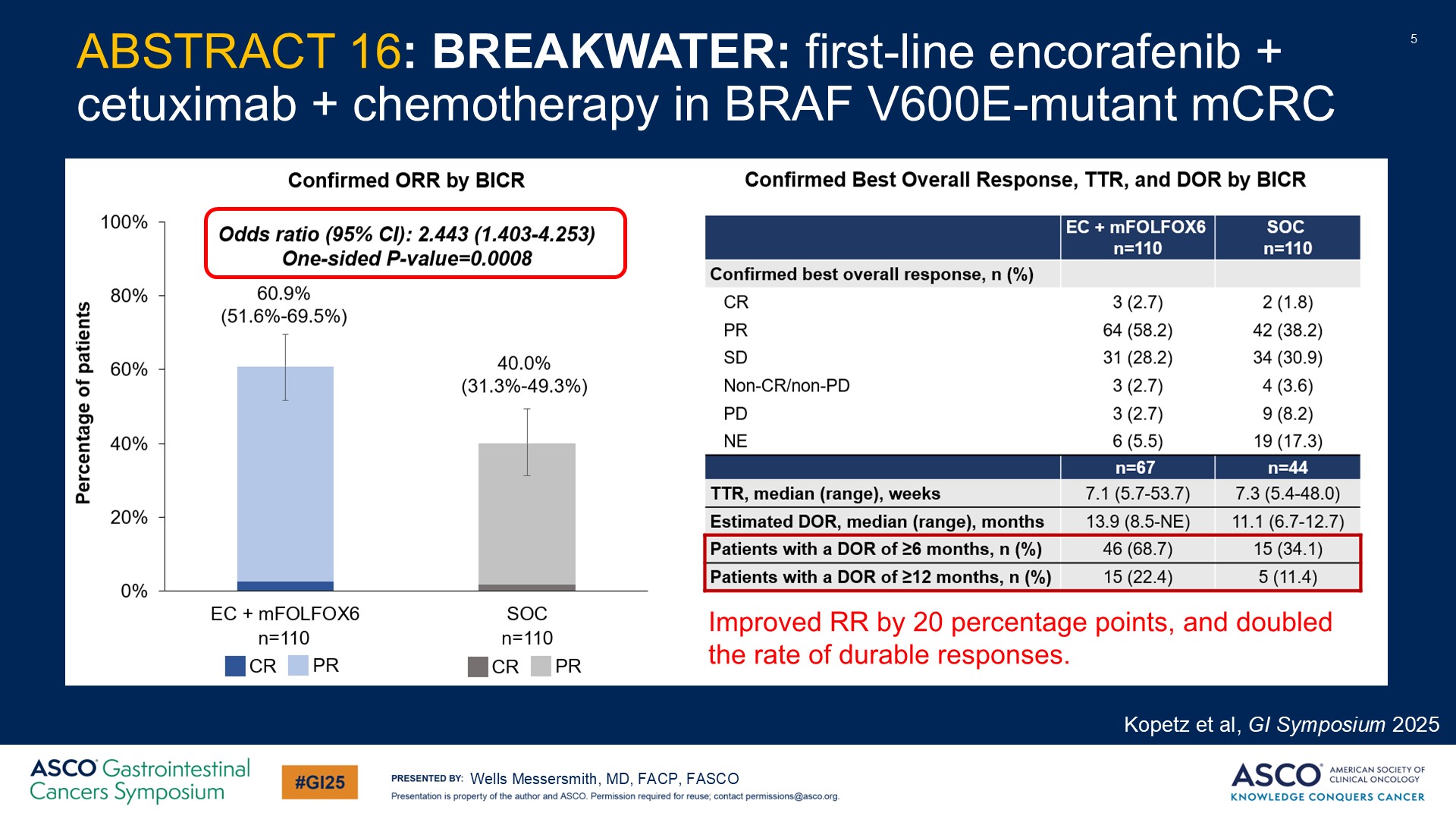 ABSTRACT 16: BREAKWATER: first-line encorafenib + cetuximab + chemotherapy in BRAF V600E-mutant mCRC
Content of this presentation is the property of the author, licensed by ASCO. Permission required for reuse.
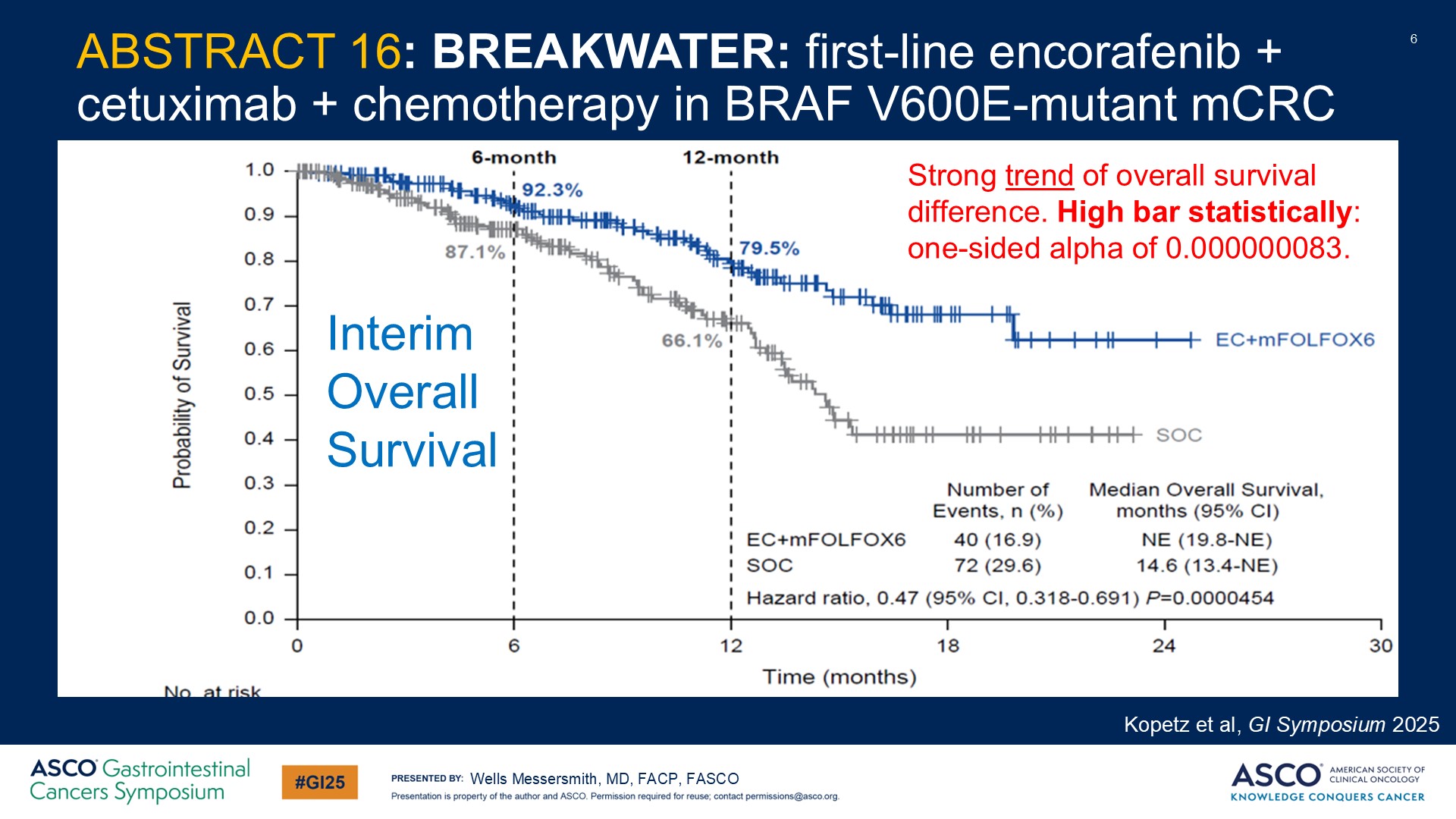 ABSTRACT 16: BREAKWATER: first-line encorafenib + cetuximab + chemotherapy in BRAF V600E-mutant mCRC
Content of this presentation is the property of the author, licensed by ASCO. Permission required for reuse.
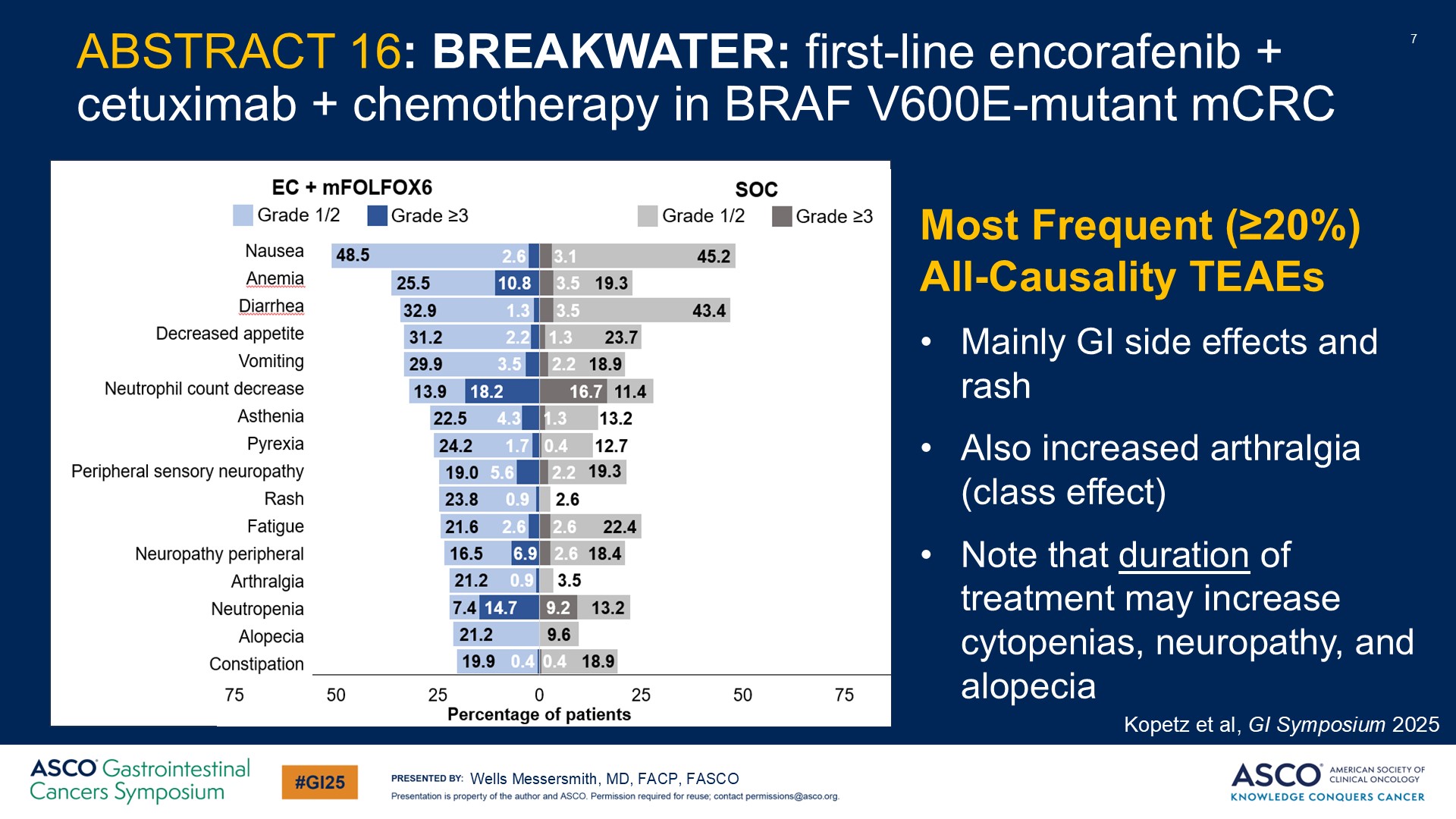 ABSTRACT 16: BREAKWATER: first-line encorafenib + cetuximab + chemotherapy in BRAF V600E-mutant mCRC
Content of this presentation is the property of the author, licensed by ASCO. Permission required for reuse.
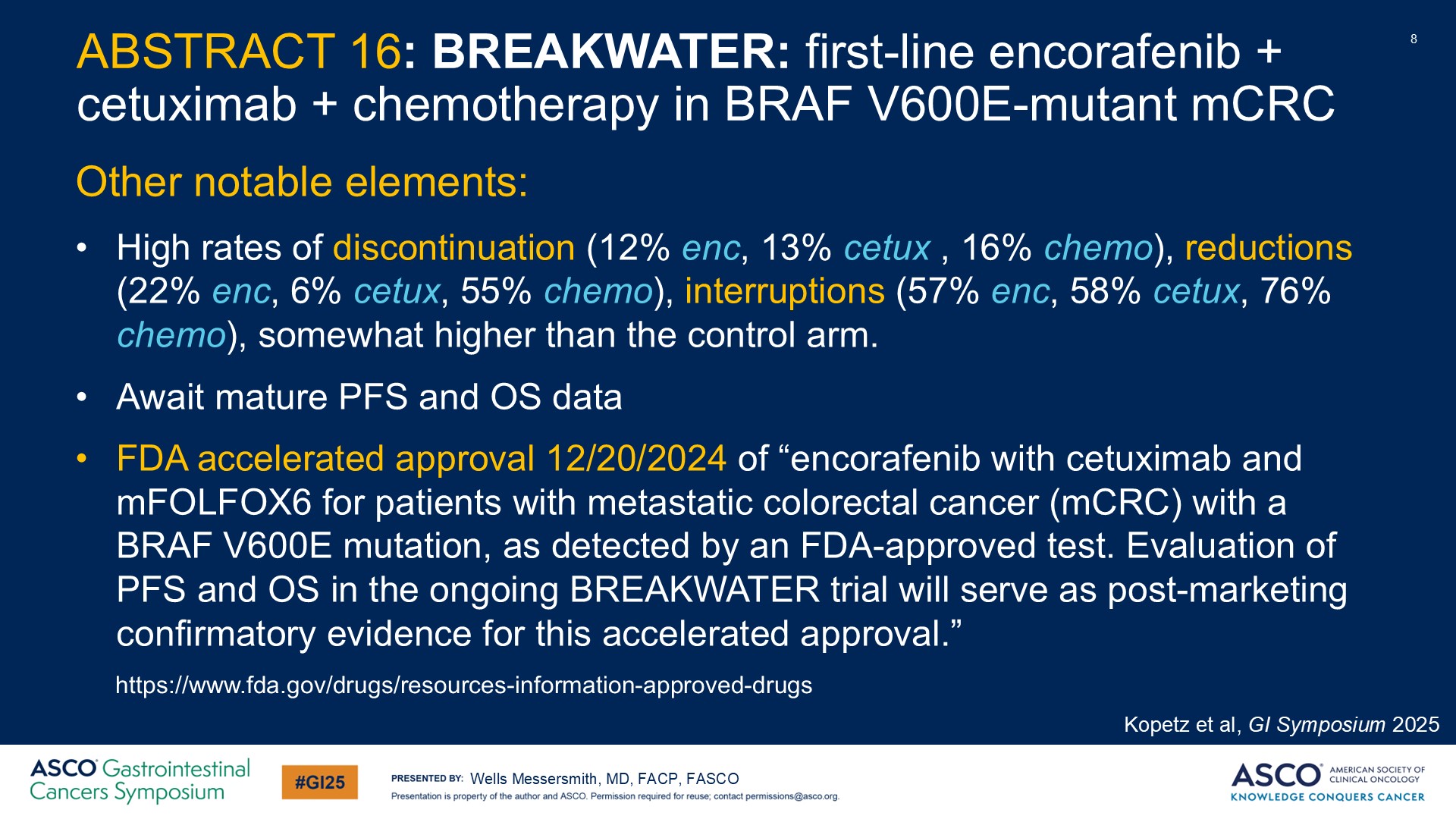 ABSTRACT 16: BREAKWATER: first-line encorafenib + cetuximab + chemotherapy in BRAF V600E-mutant mCRC
Content of this presentation is the property of the author, licensed by ASCO. Permission required for reuse.
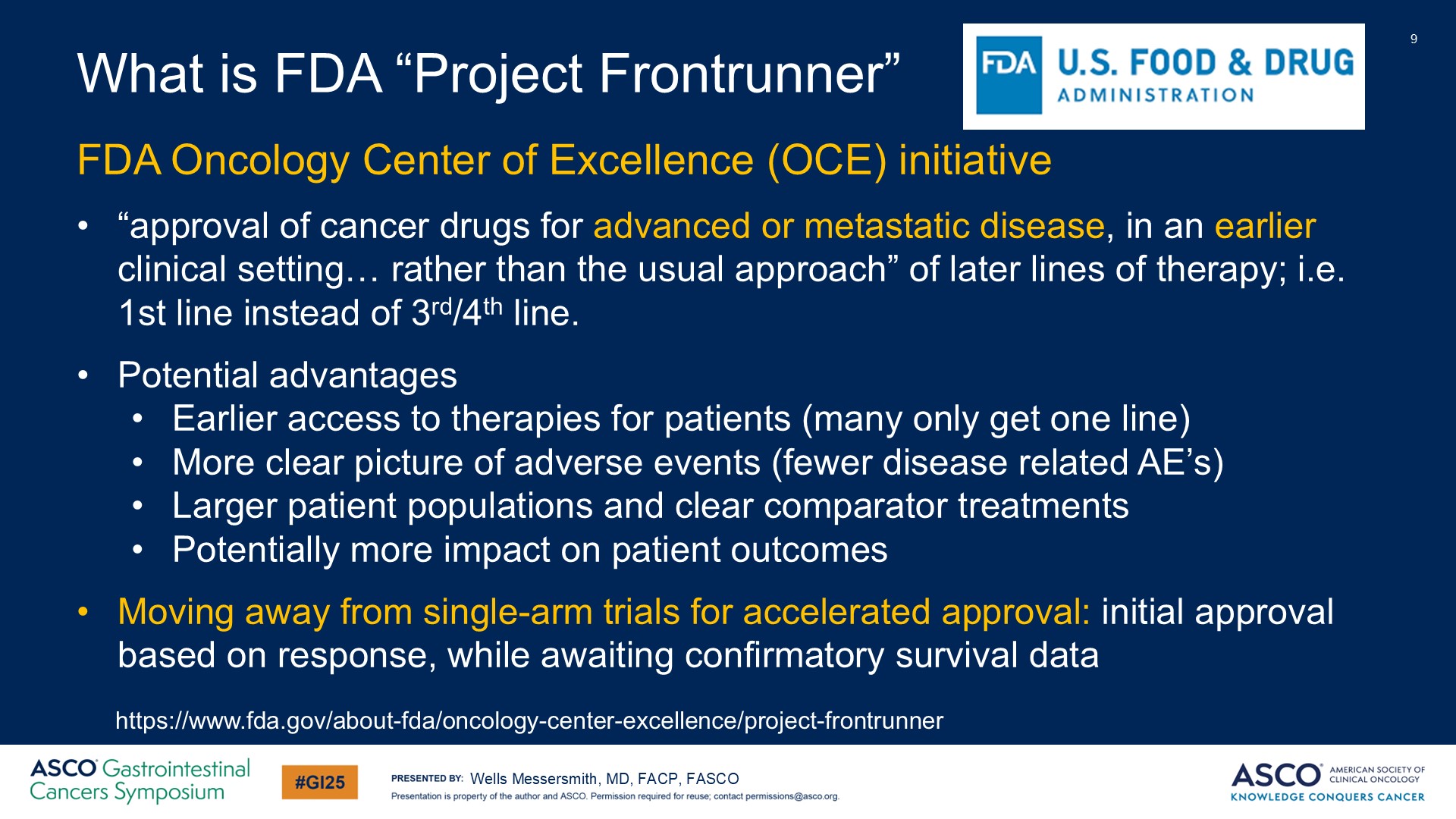 <br />What is FDA “Project Frontrunner”
Content of this presentation is the property of the author, licensed by ASCO. Permission required for reuse.
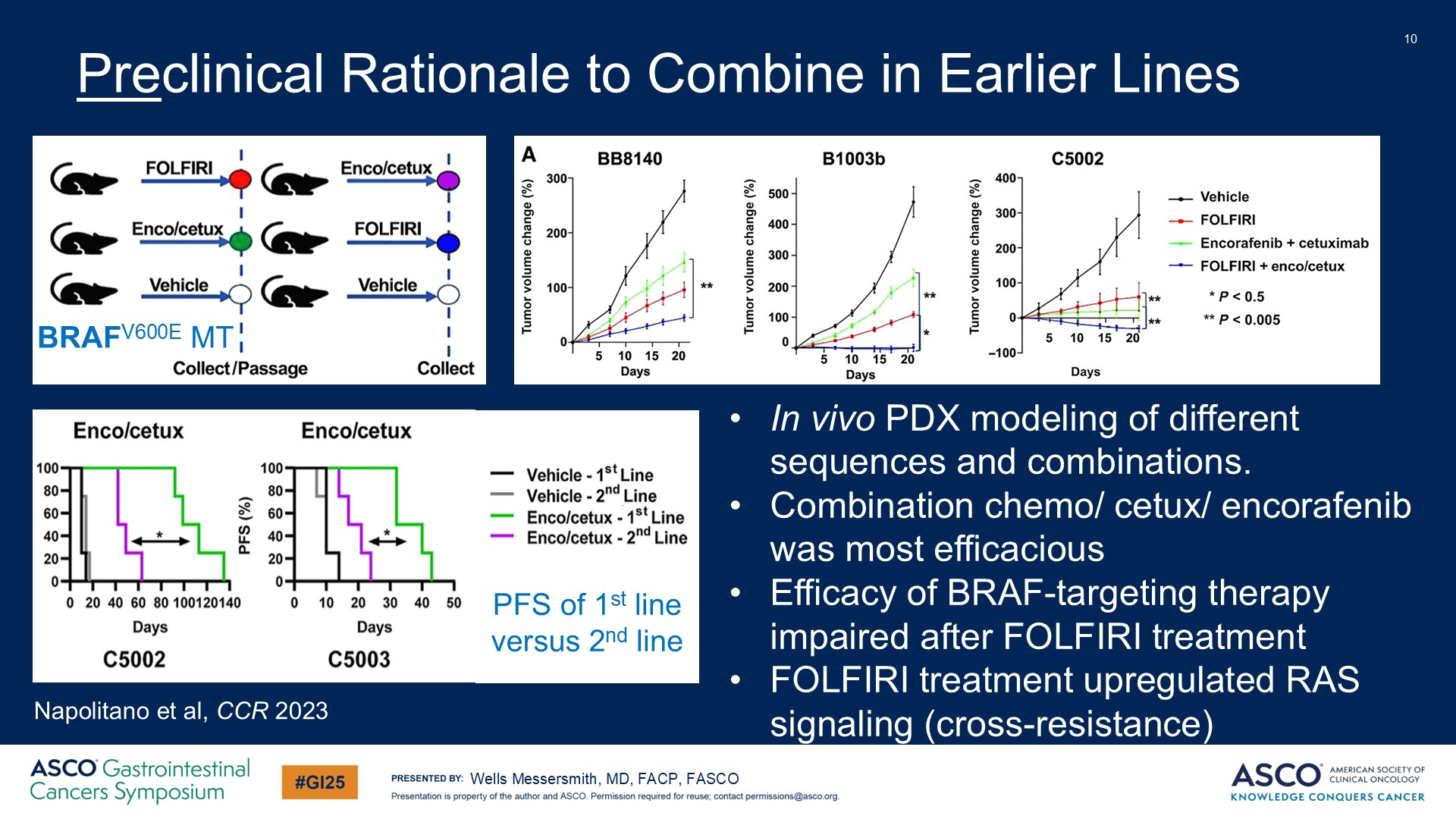 <br />Preclinical Rationale to Combine in Earlier Lines
Content of this presentation is the property of the author, licensed by ASCO. Permission required for reuse.
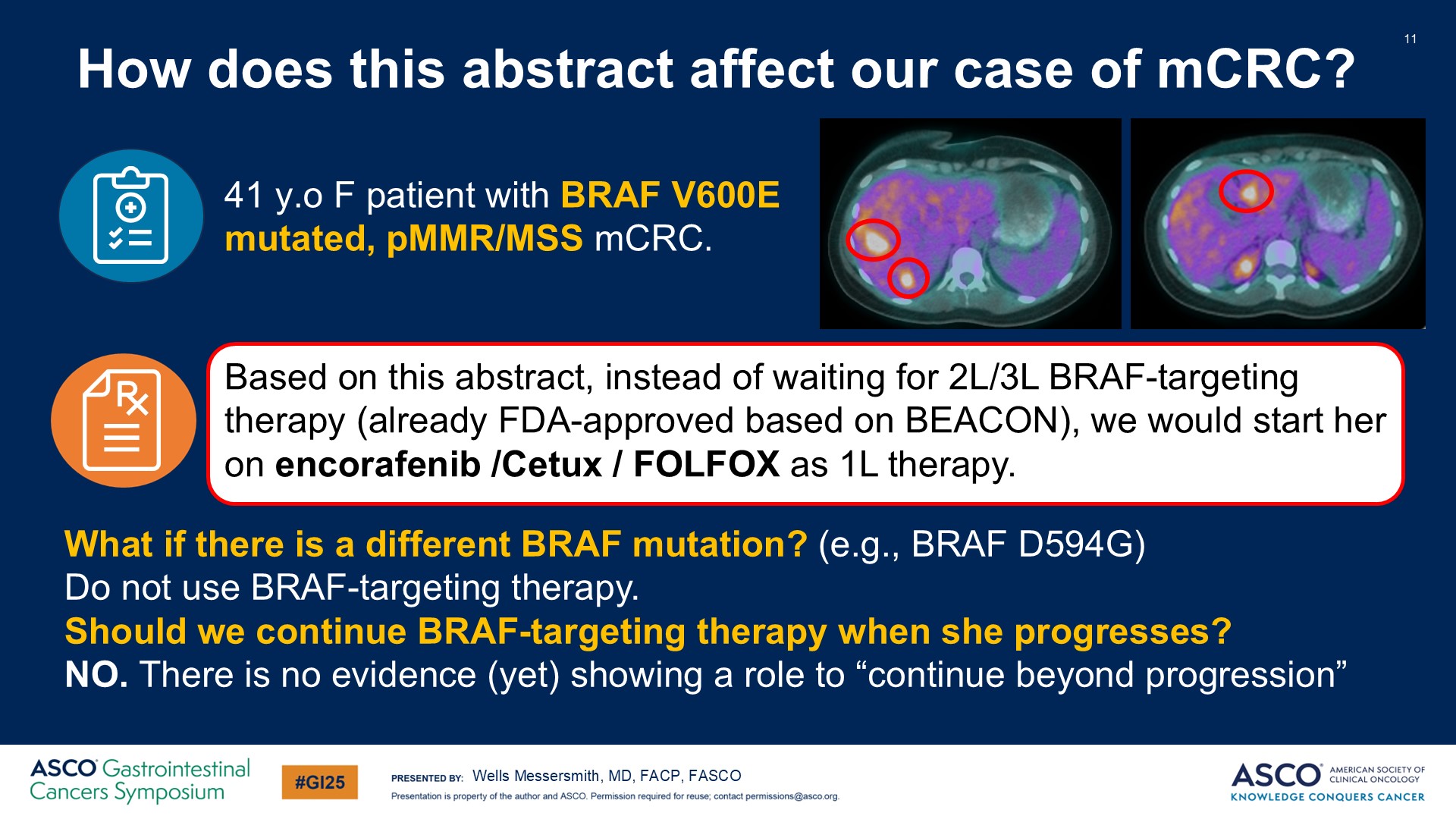 How does this abstract affect our case of mCRC?
Content of this presentation is the property of the author, licensed by ASCO. Permission required for reuse.
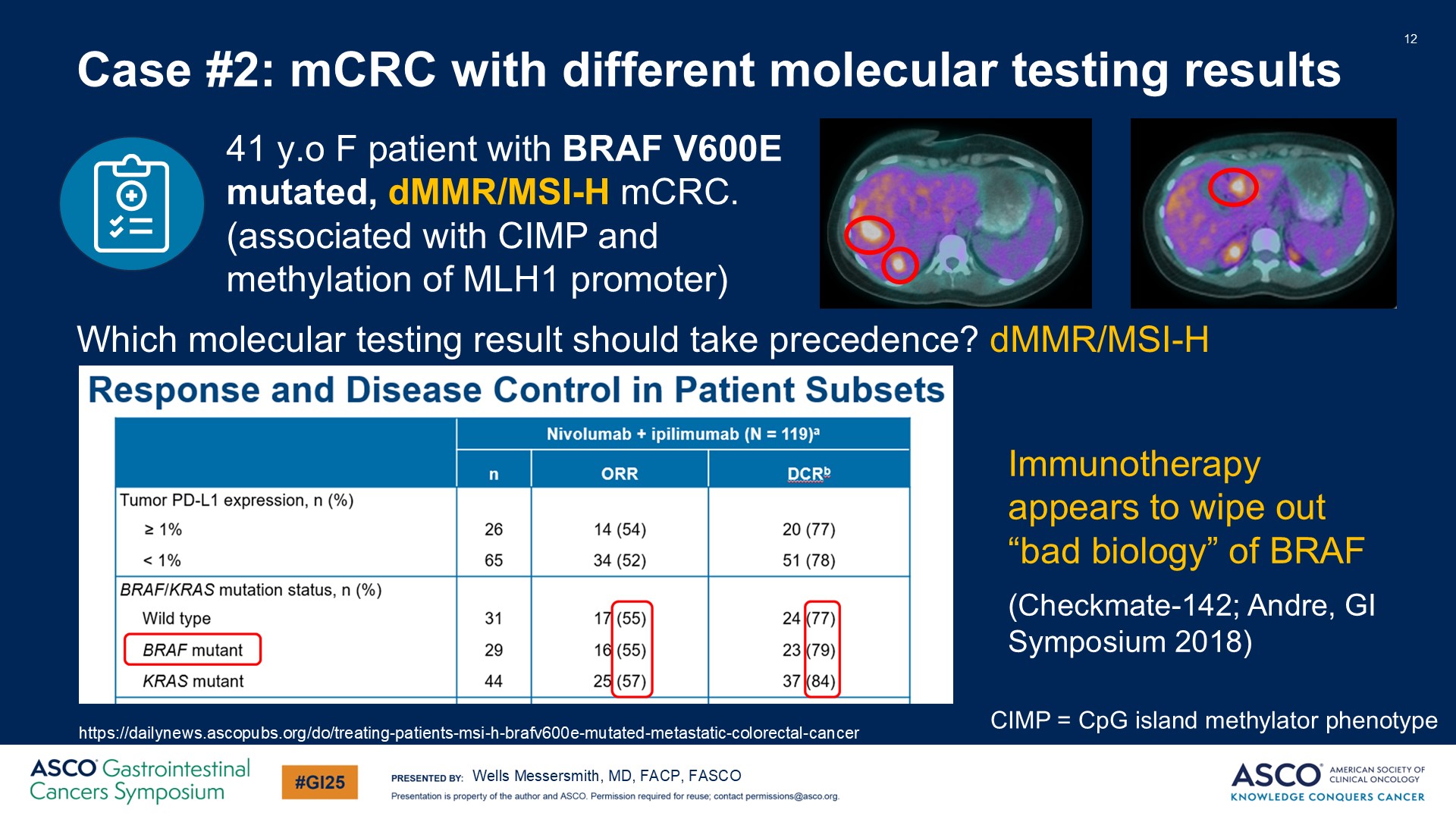 Case #2: mCRC with different molecular testing results
Content of this presentation is the property of the author, licensed by ASCO. Permission required for reuse.
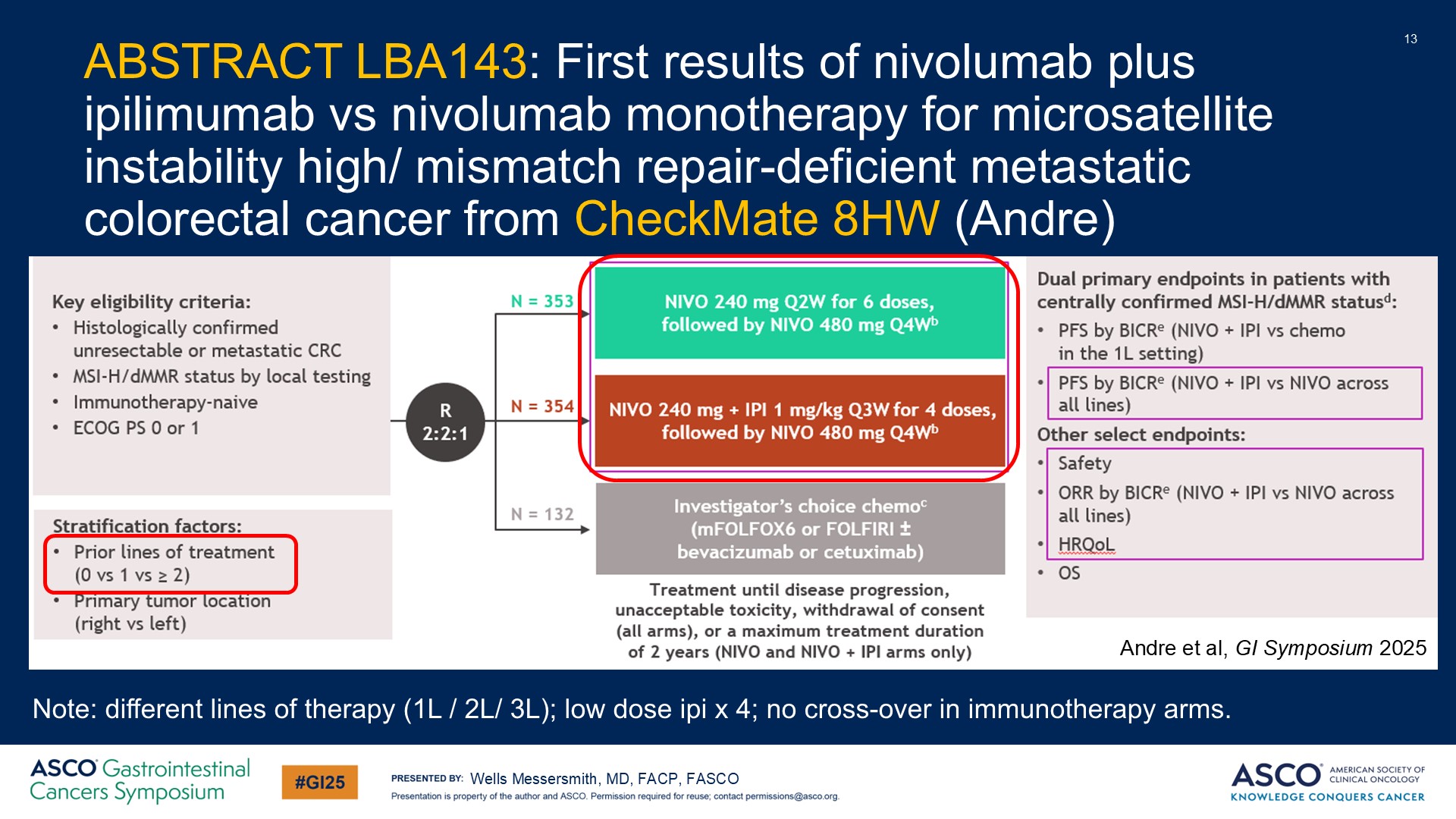 ABSTRACT LBA143: First results of nivolumab plus ipilimumab vs nivolumab monotherapy for microsatellite instability high/ mismatch repair-deficient metastatic colorectal cancer from CheckMate 8HW (Andre)
Content of this presentation is the property of the author, licensed by ASCO. Permission required for reuse.
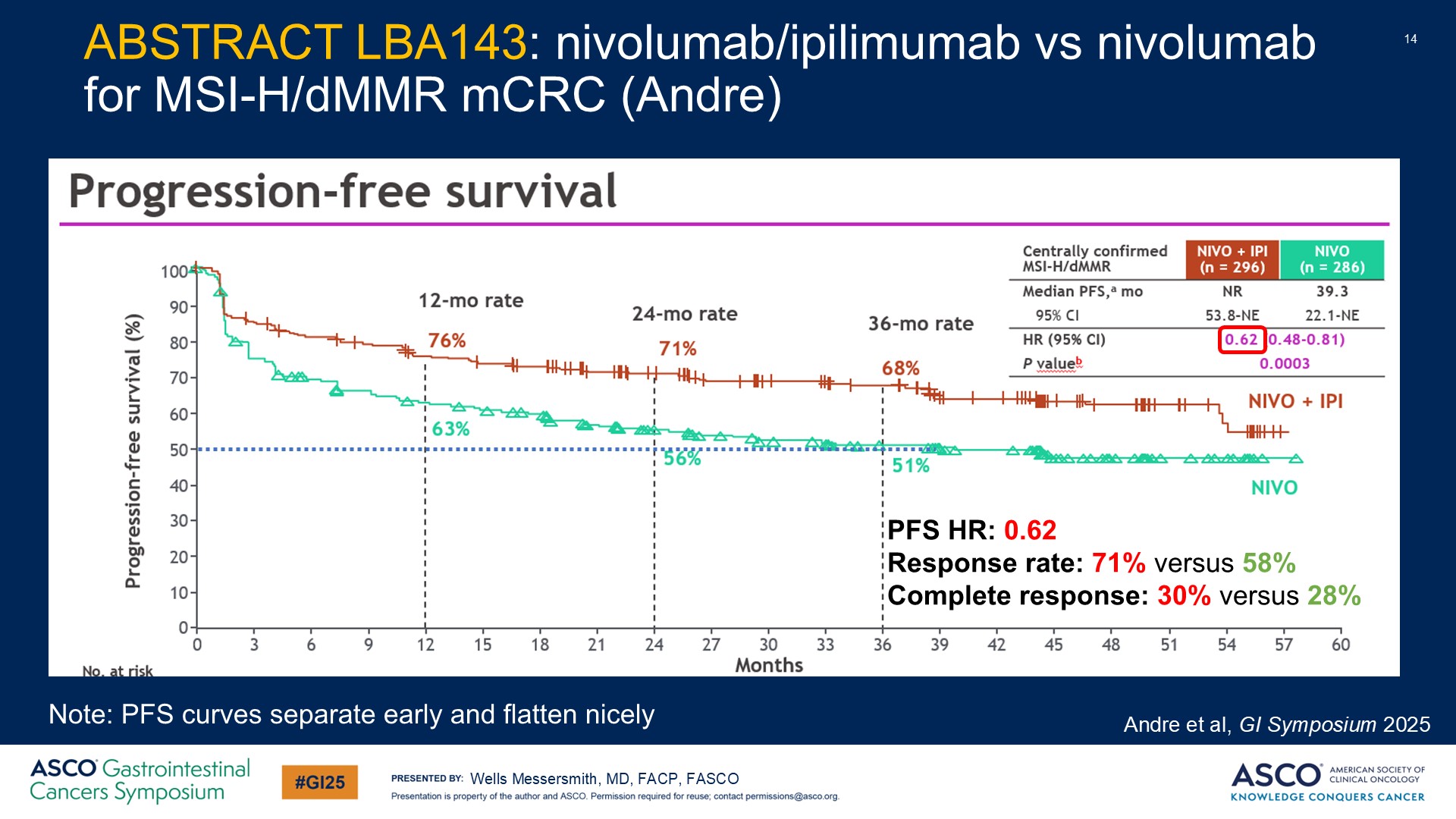 ABSTRACT LBA143: nivolumab/ipilimumab vs nivolumab for MSI-H/dMMR mCRC (Andre)
Content of this presentation is the property of the author, licensed by ASCO. Permission required for reuse.
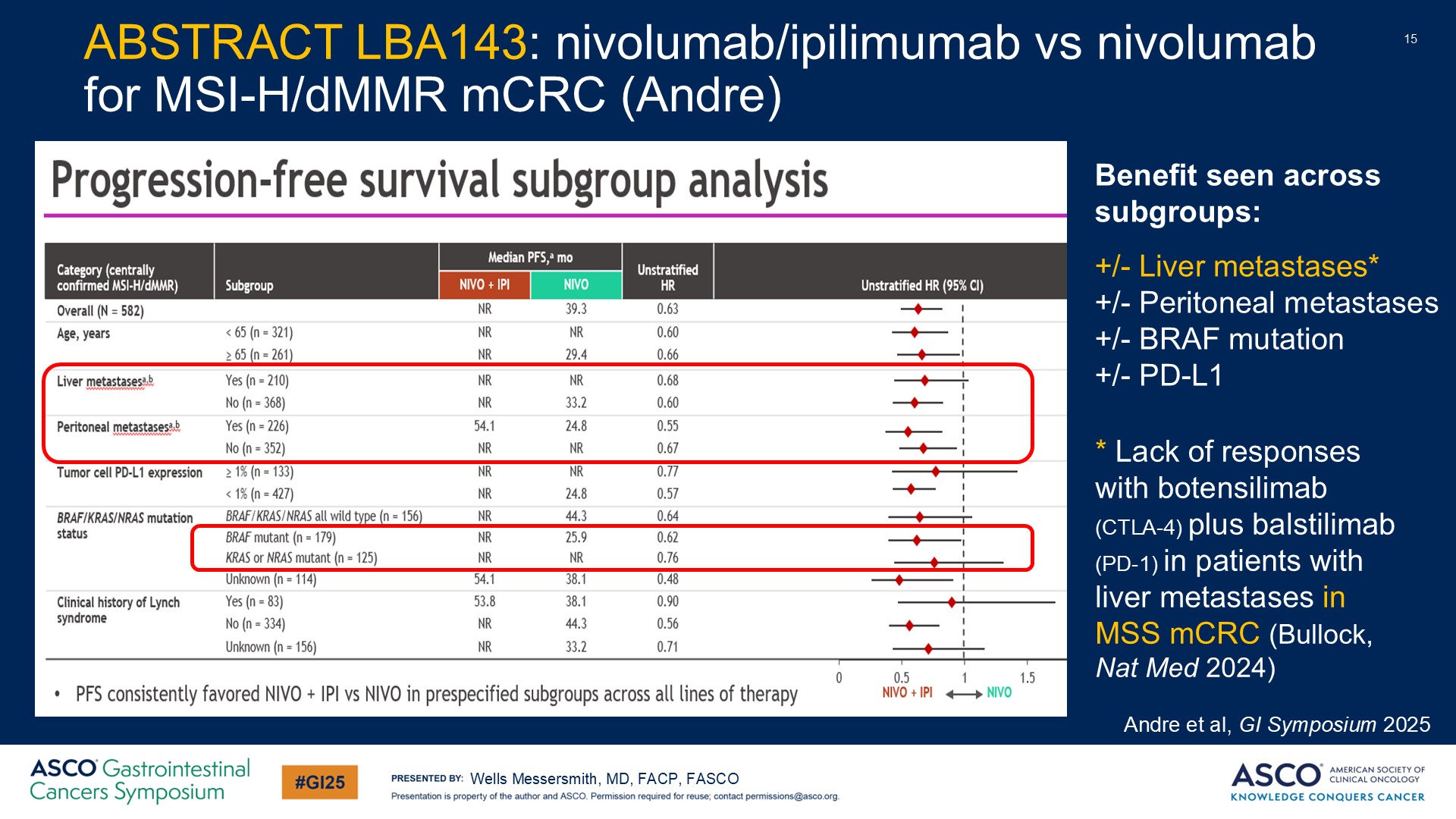 ABSTRACT LBA143: nivolumab/ipilimumab vs nivolumab for MSI-H/dMMR mCRC (Andre)
Content of this presentation is the property of the author, licensed by ASCO. Permission required for reuse.
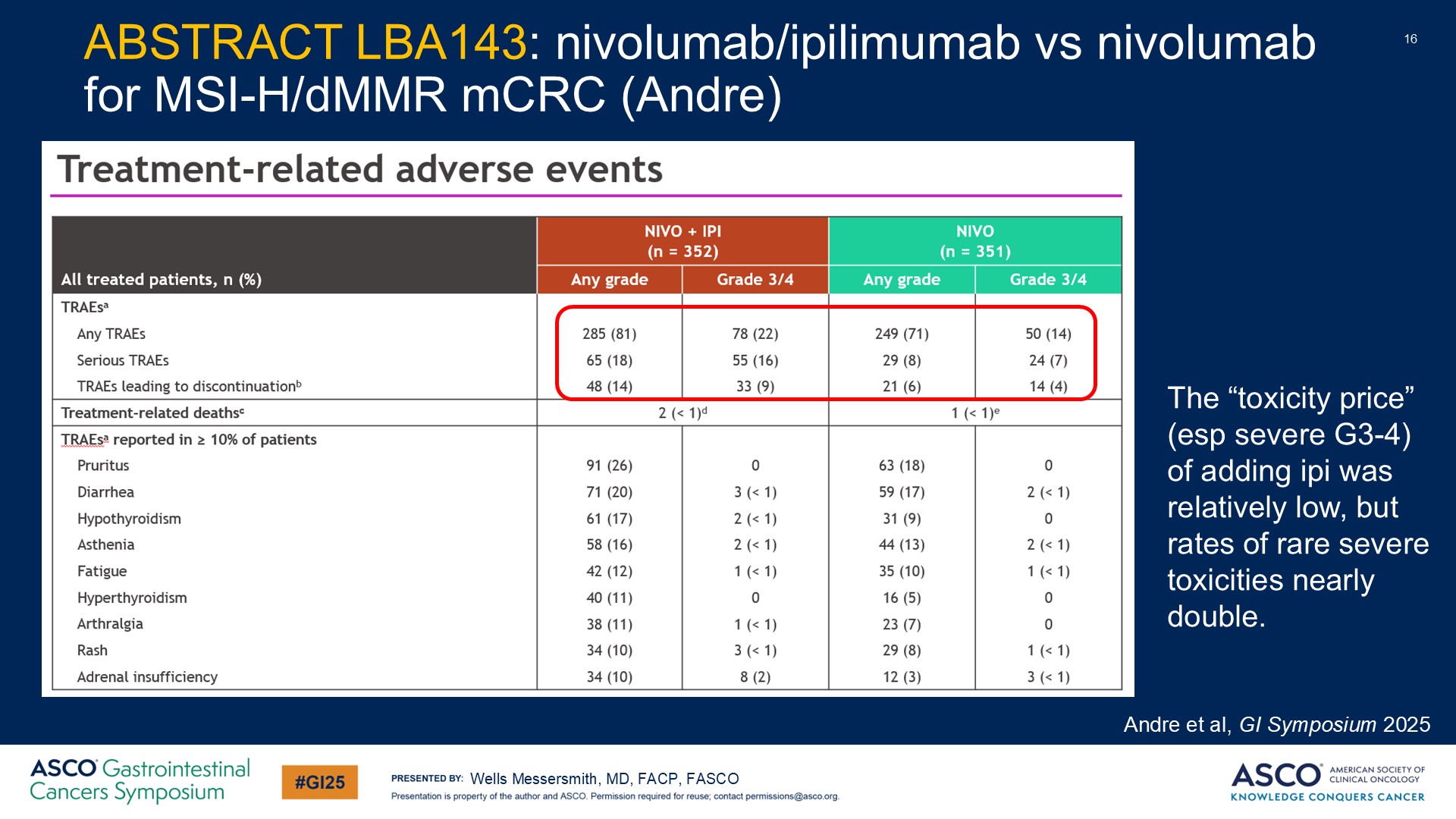 ABSTRACT LBA143: nivolumab/ipilimumab vs nivolumab for MSI-H/dMMR mCRC (Andre)
Content of this presentation is the property of the author, licensed by ASCO. Permission required for reuse.
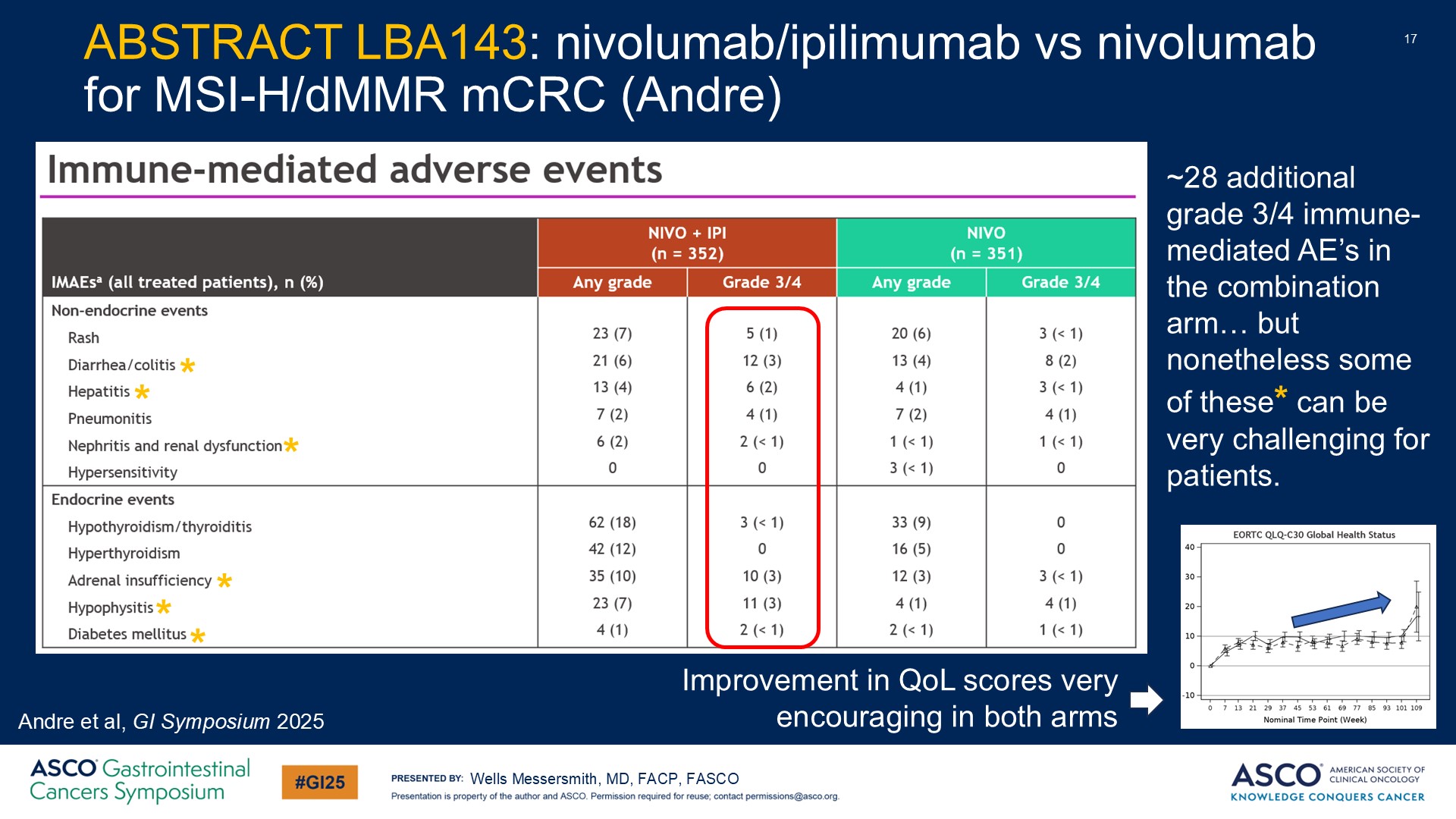 ABSTRACT LBA143: nivolumab/ipilimumab vs nivolumab for MSI-H/dMMR mCRC (Andre)
Content of this presentation is the property of the author, licensed by ASCO. Permission required for reuse.
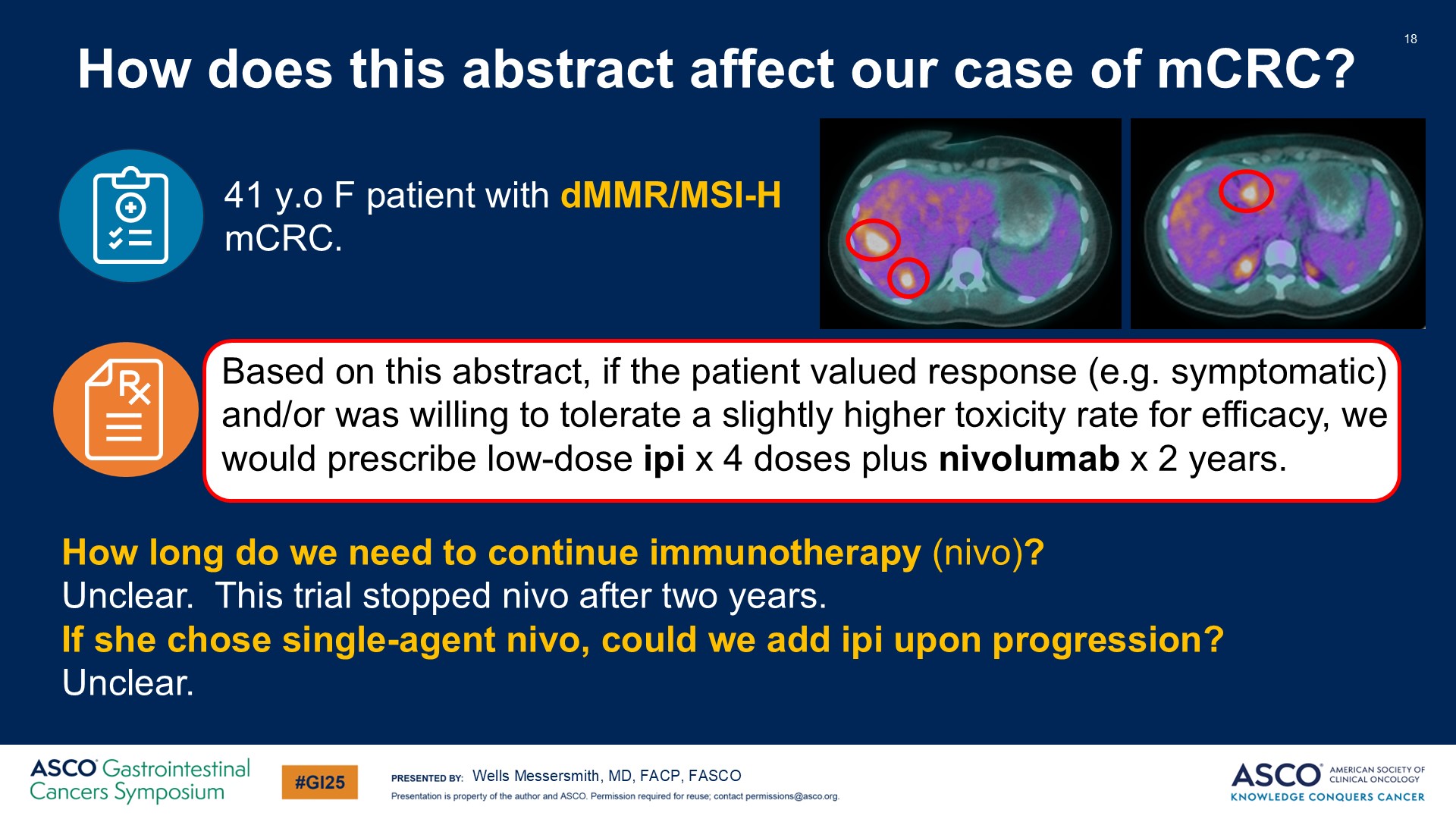 How does this abstract affect our case of mCRC?
Content of this presentation is the property of the author, licensed by ASCO. Permission required for reuse.
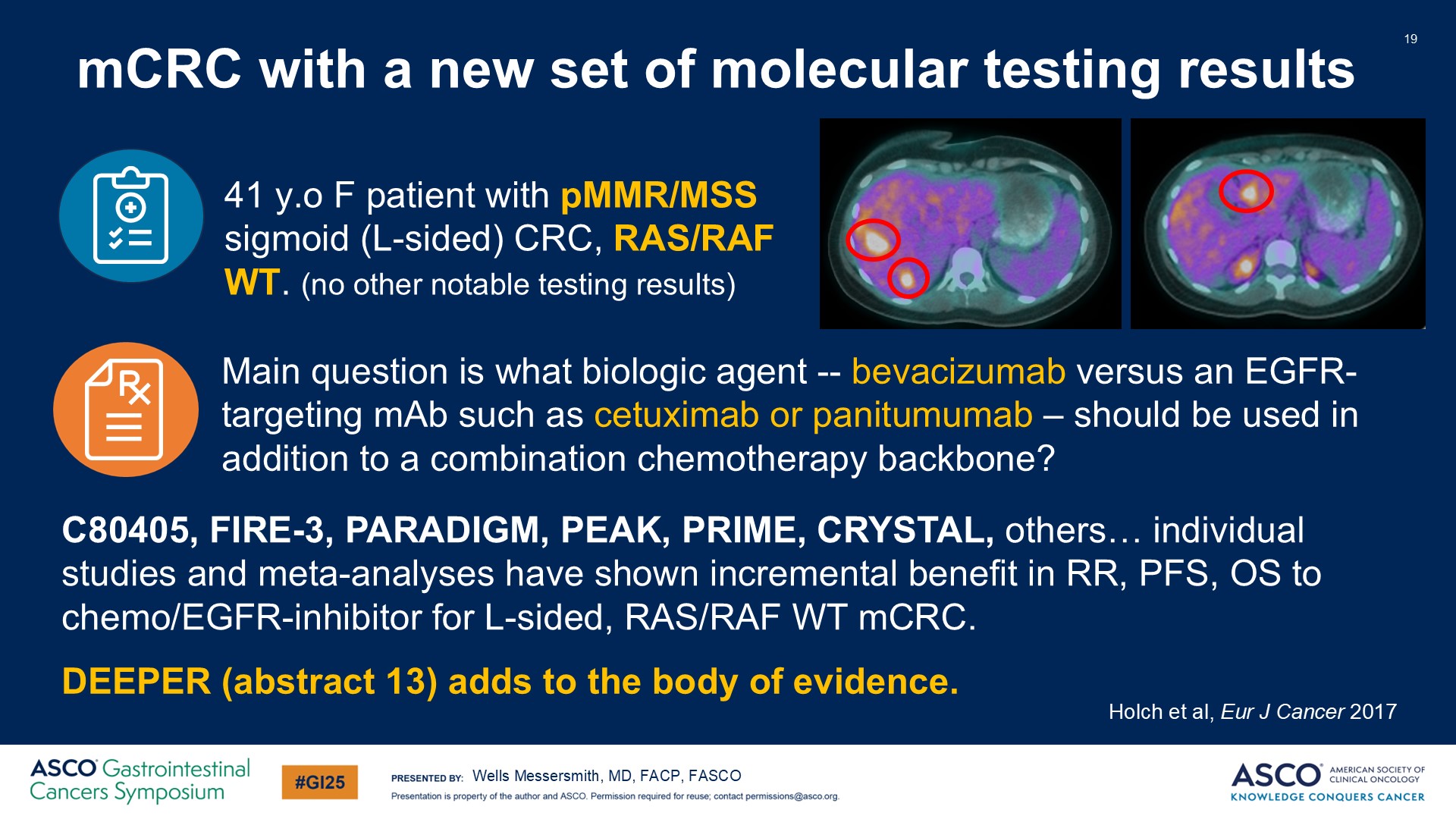 mCRC with a new set of molecular testing results
Content of this presentation is the property of the author, licensed by ASCO. Permission required for reuse.
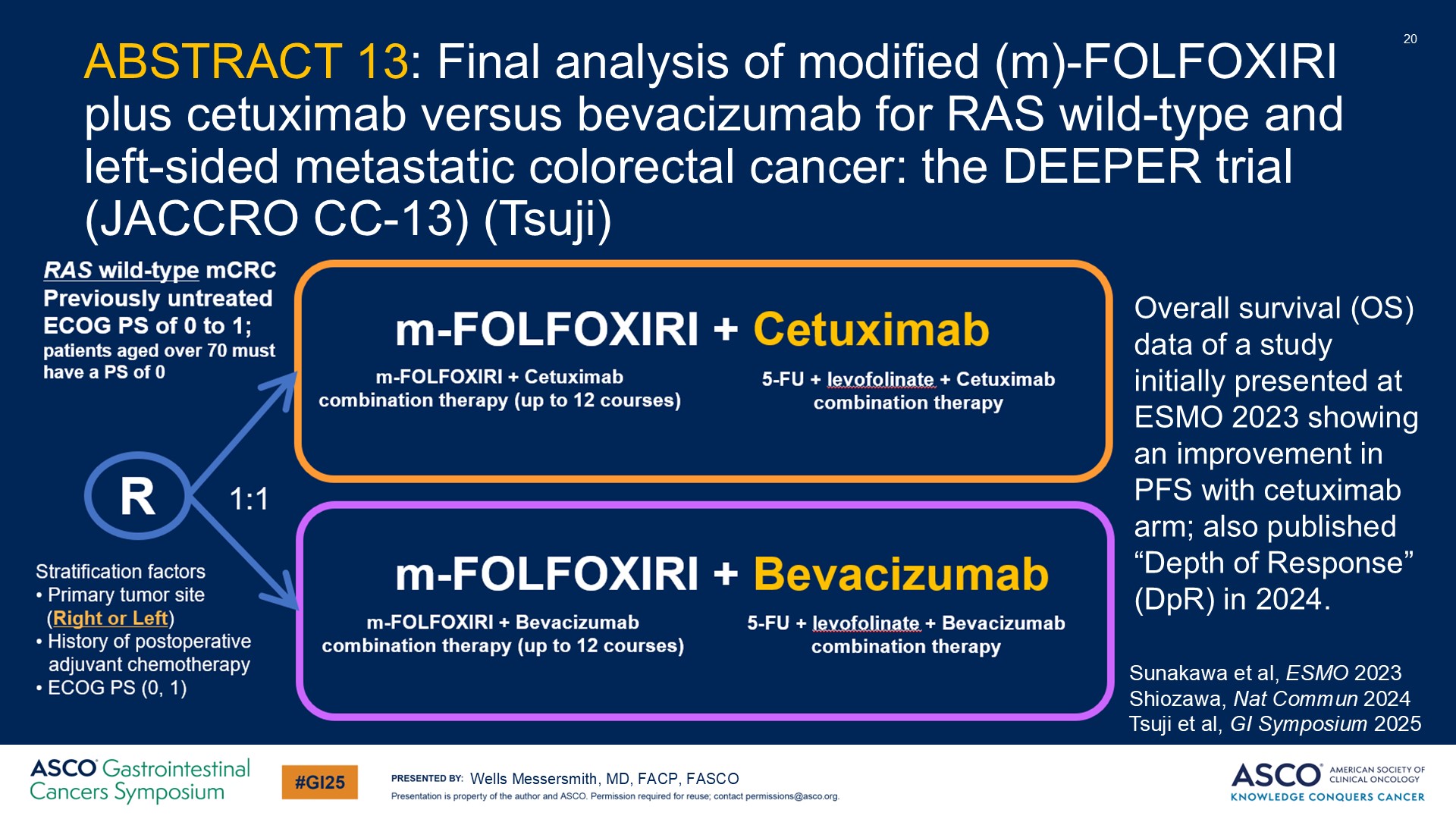 ABSTRACT 13: Final analysis of modified (m)-FOLFOXIRI plus cetuximab versus bevacizumab for RAS wild-type and left-sided metastatic colorectal cancer: the DEEPER trial (JACCRO CC-13) (Tsuji)
Content of this presentation is the property of the author, licensed by ASCO. Permission required for reuse.
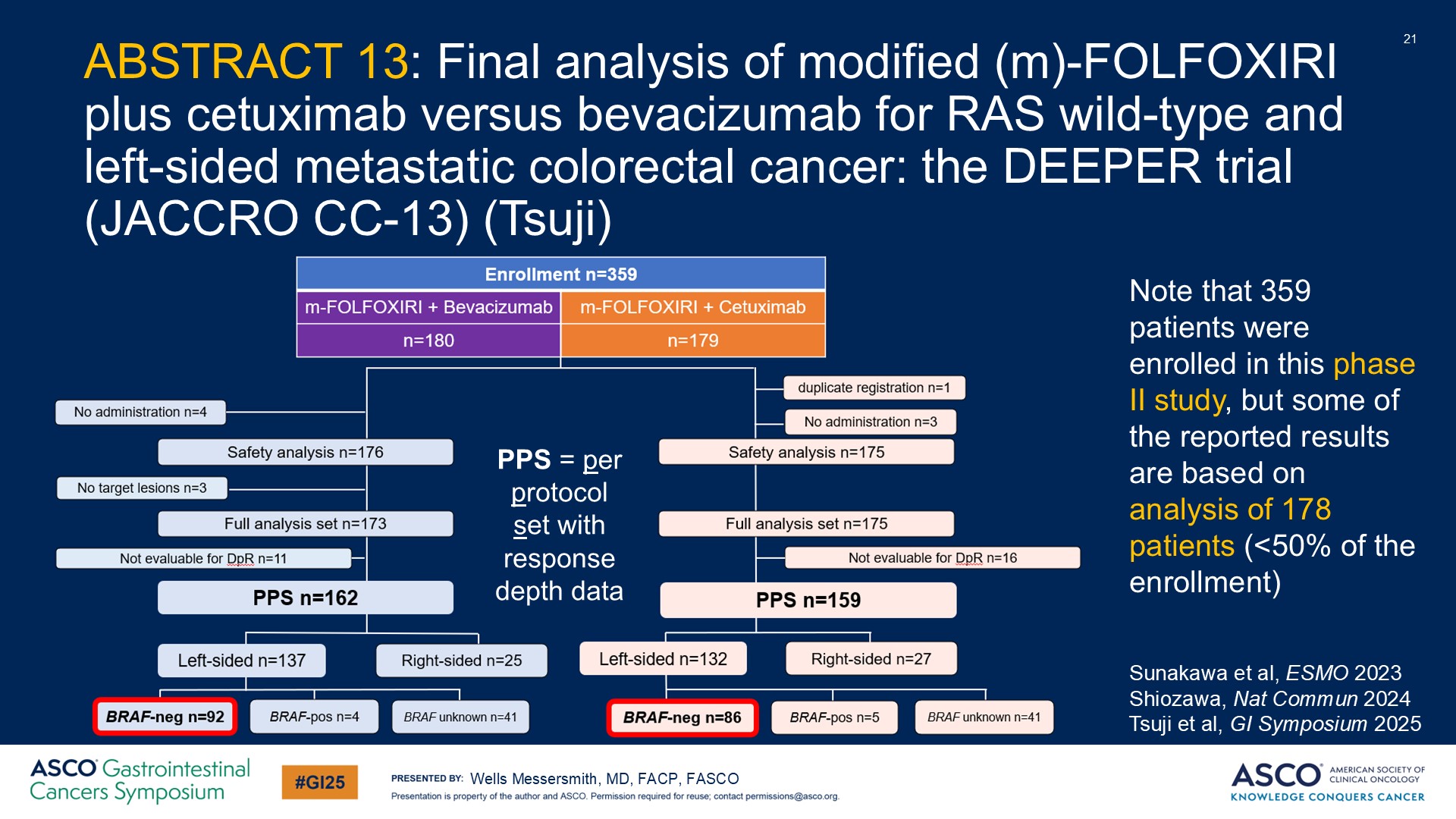 ABSTRACT 13: Final analysis of modified (m)-FOLFOXIRI plus cetuximab versus bevacizumab for RAS wild-type and left-sided metastatic colorectal cancer: the DEEPER trial (JACCRO CC-13) (Tsuji)
Content of this presentation is the property of the author, licensed by ASCO. Permission required for reuse.
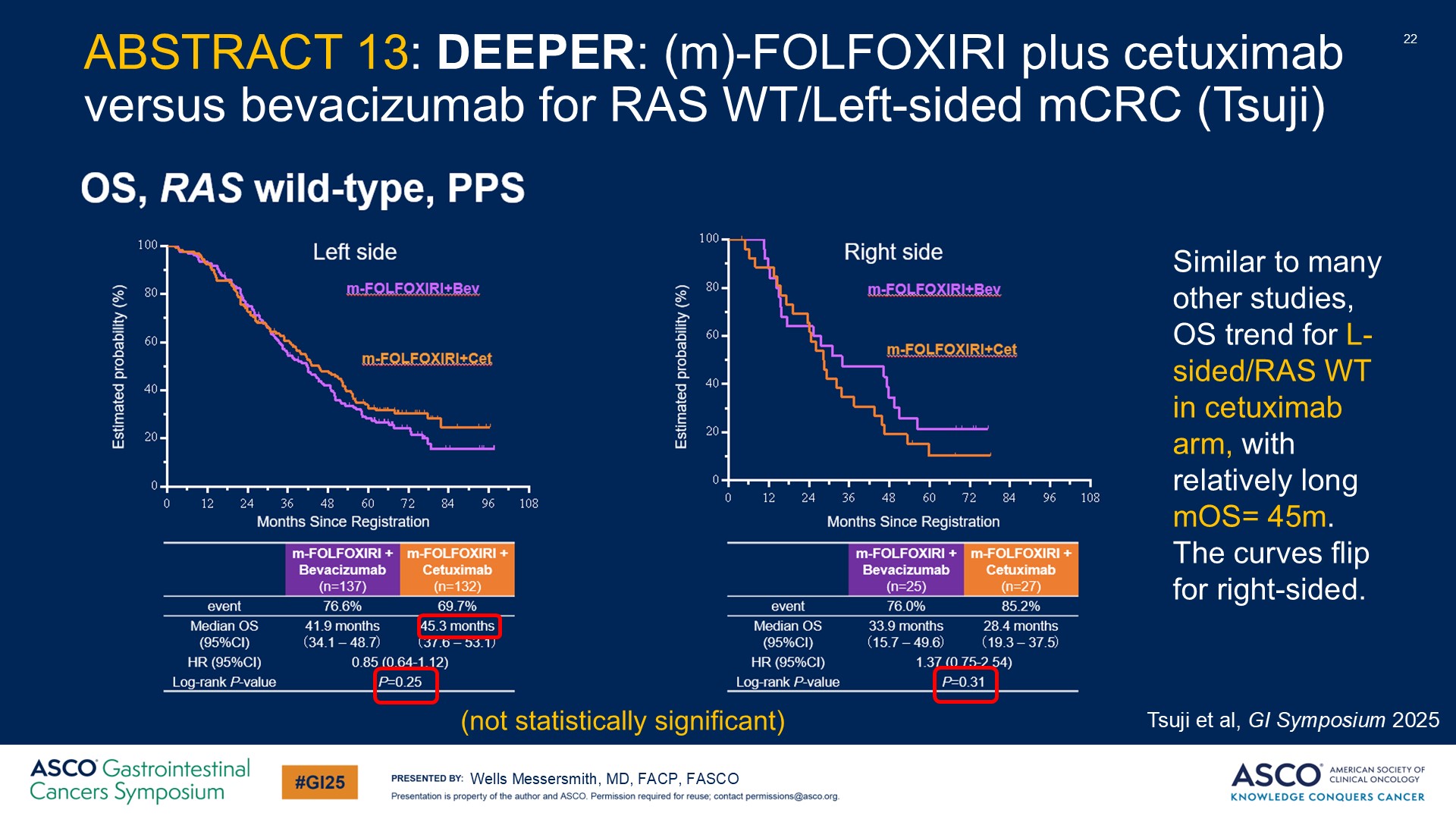 ABSTRACT 13: DEEPER: (m)-FOLFOXIRI plus cetuximab versus bevacizumab for RAS WT/Left-sided mCRC (Tsuji)
Content of this presentation is the property of the author, licensed by ASCO. Permission required for reuse.
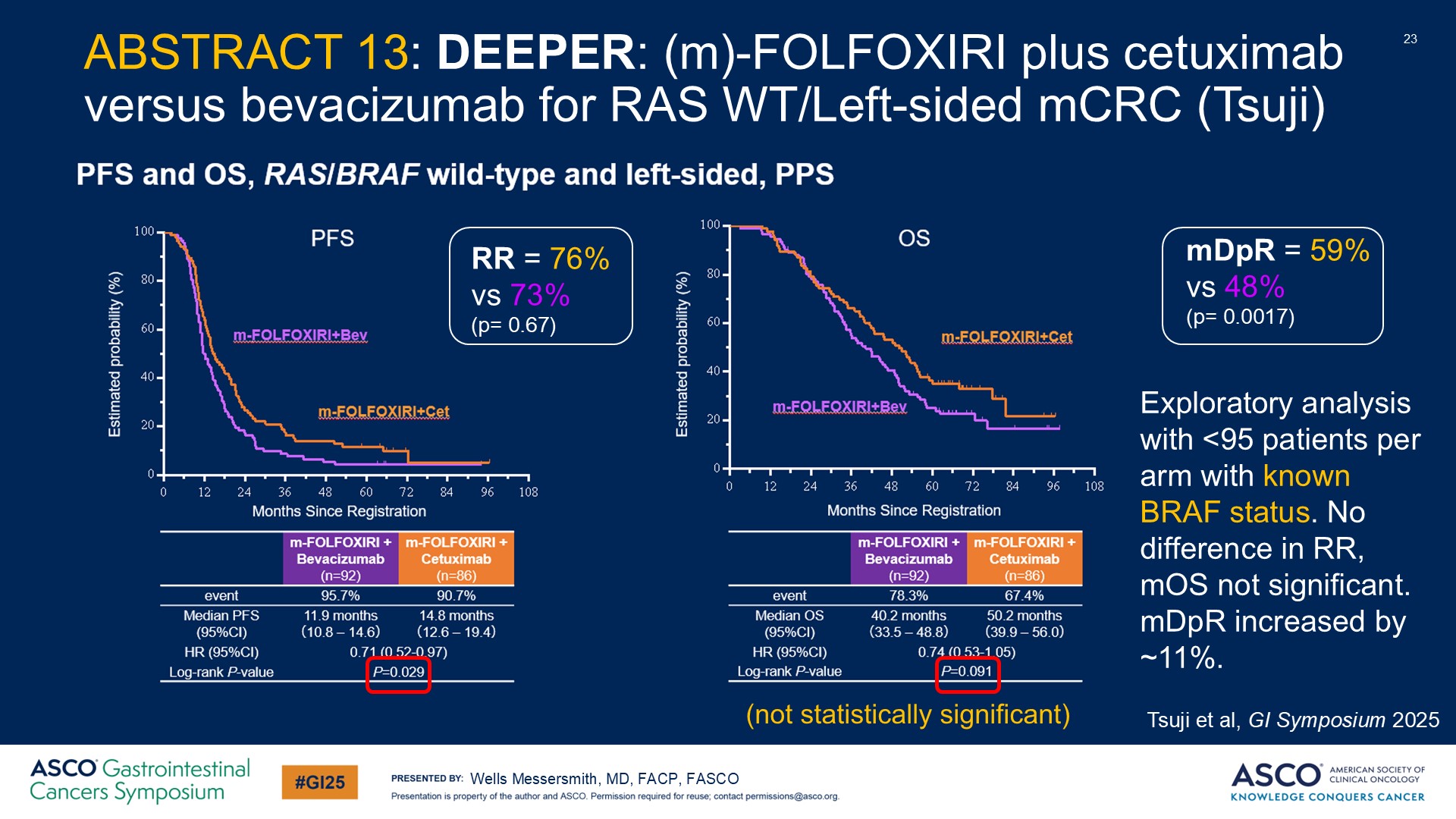 ABSTRACT 13: DEEPER: (m)-FOLFOXIRI plus cetuximab versus bevacizumab for RAS WT/Left-sided mCRC (Tsuji)
Content of this presentation is the property of the author, licensed by ASCO. Permission required for reuse.
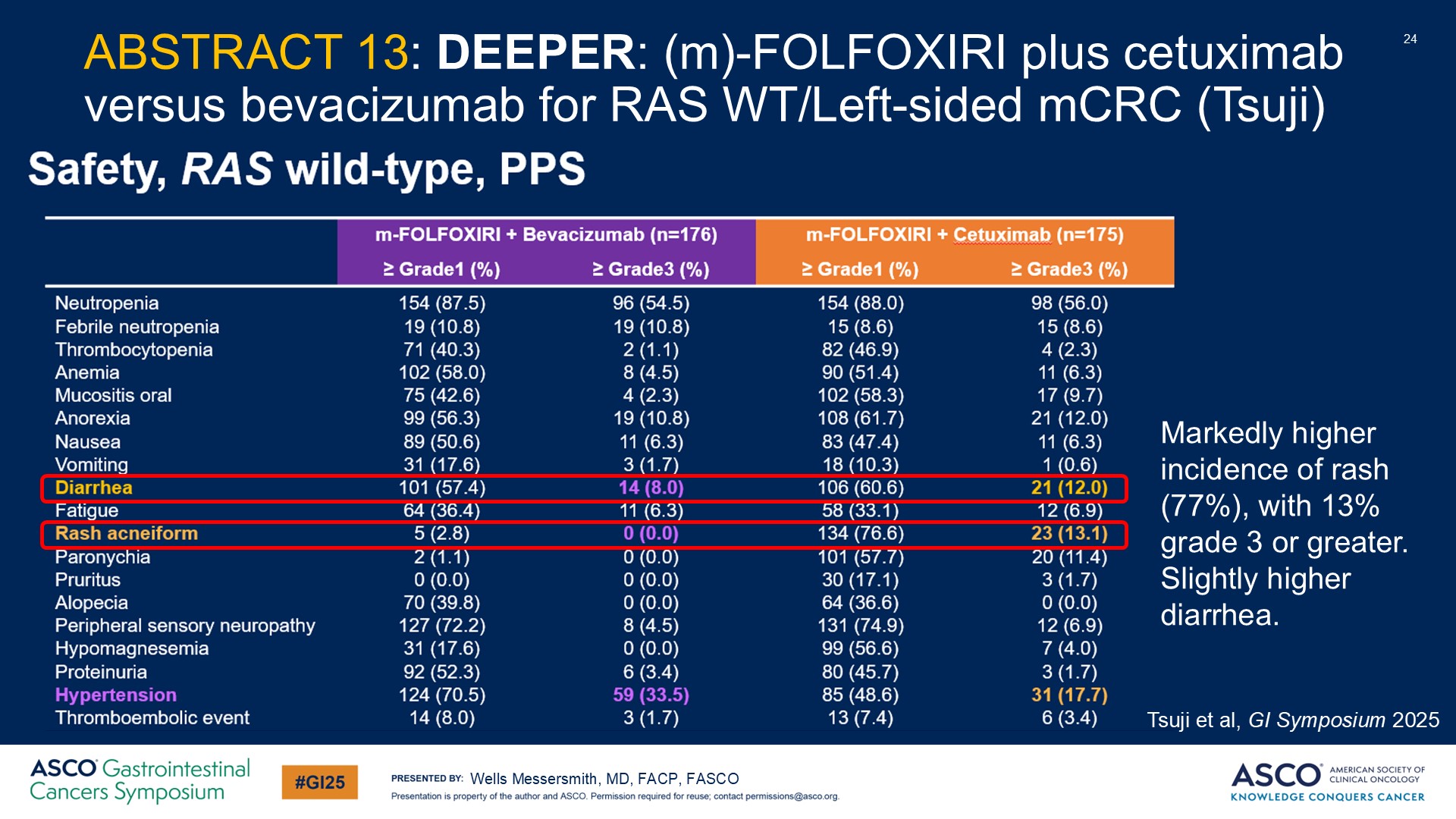 ABSTRACT 13: DEEPER: (m)-FOLFOXIRI plus cetuximab versus bevacizumab for RAS WT/Left-sided mCRC (Tsuji)
Content of this presentation is the property of the author, licensed by ASCO. Permission required for reuse.
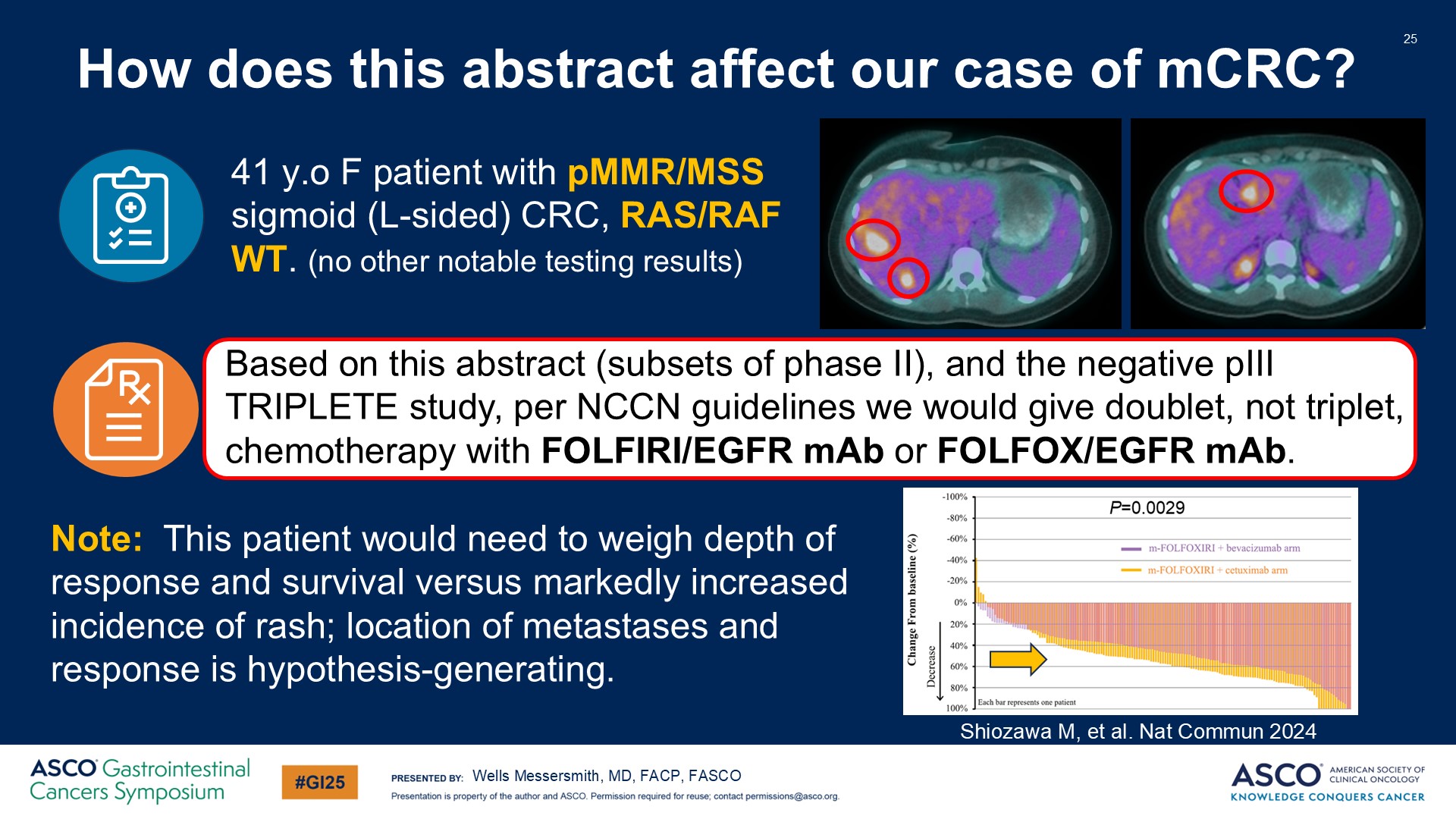 How does this abstract affect our case of mCRC?
Content of this presentation is the property of the author, licensed by ASCO. Permission required for reuse.
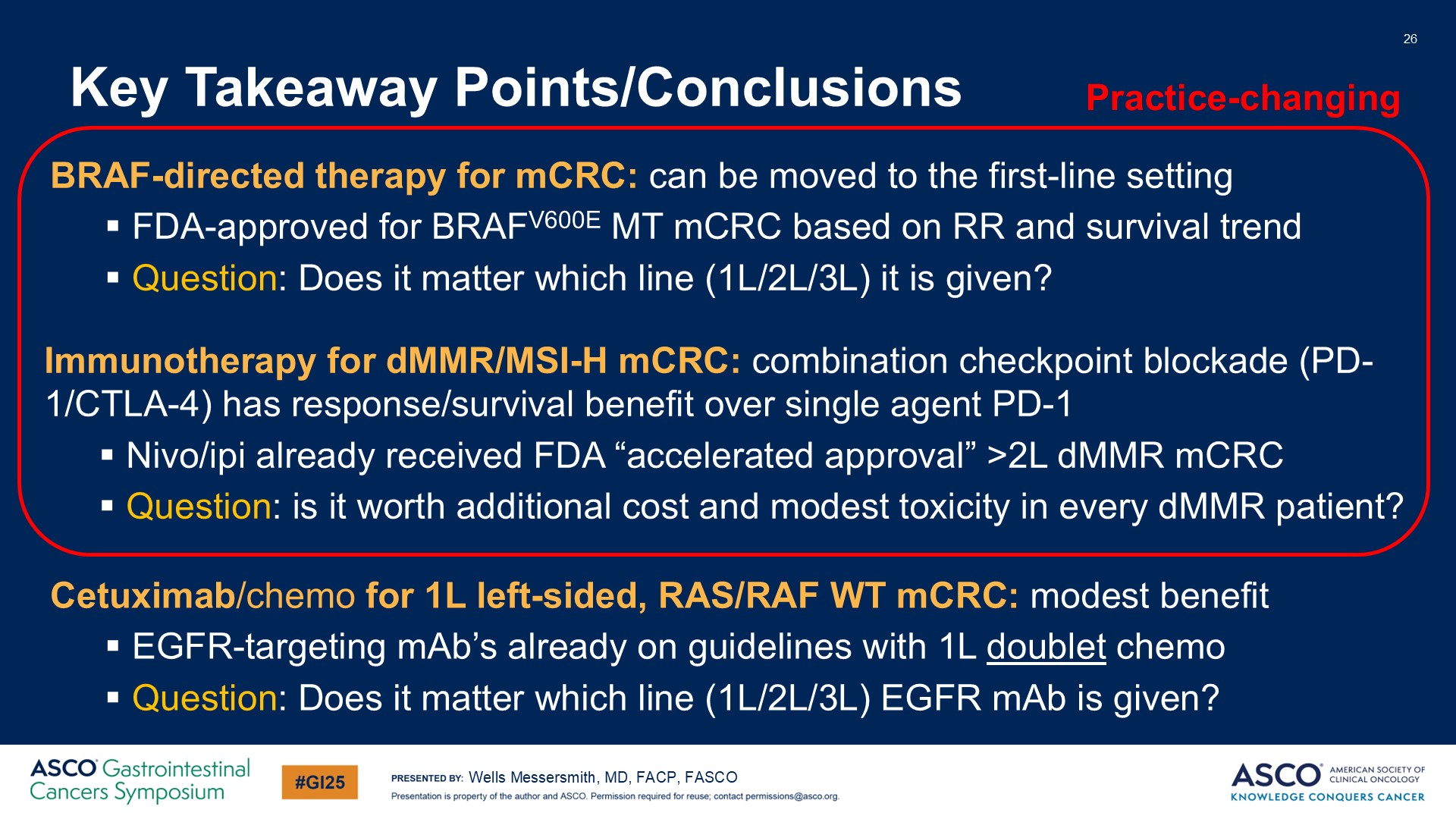 Key Takeaway Points/Conclusions
Content of this presentation is the property of the author, licensed by ASCO. Permission required for reuse.